Победа в плакатах
Полина Абрамович
Мария Медведева
Зфан-182
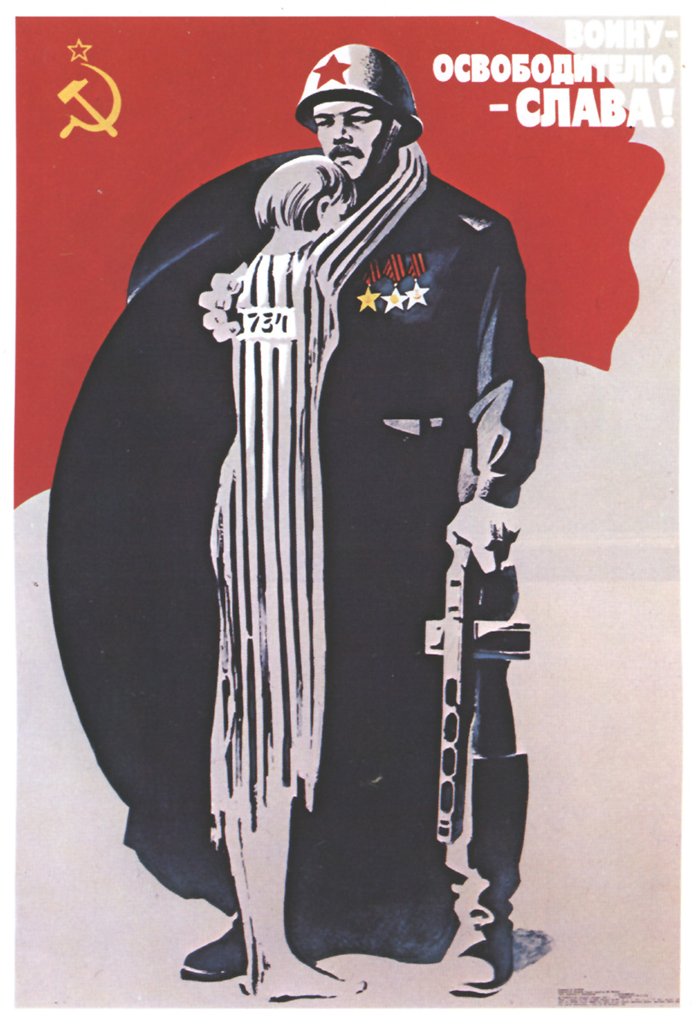 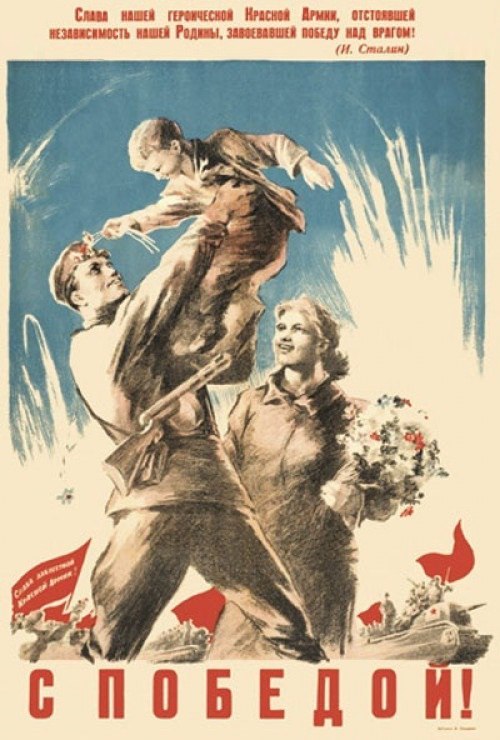 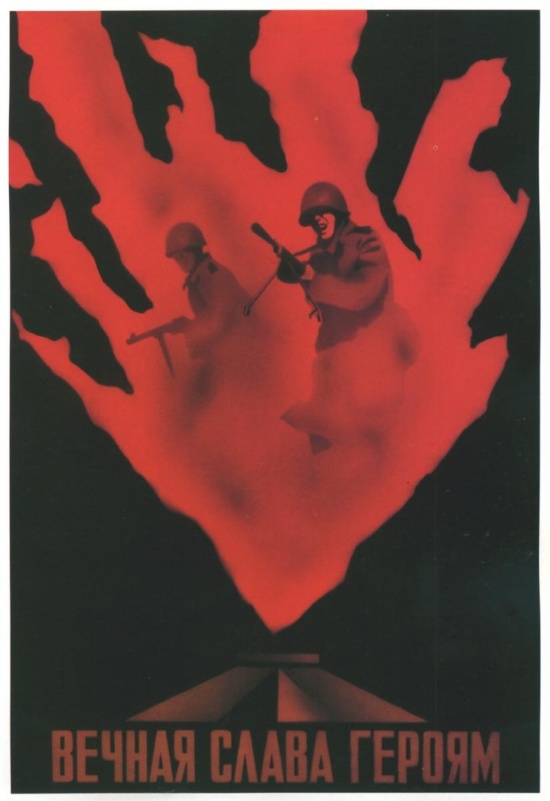 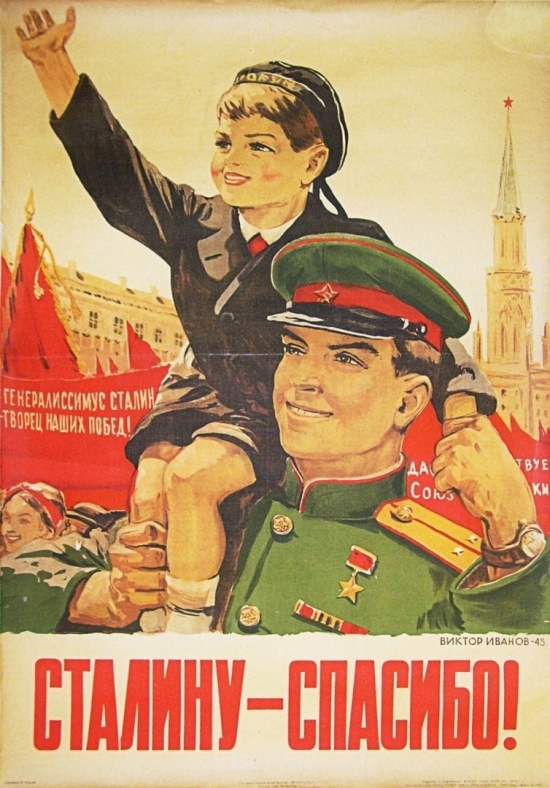 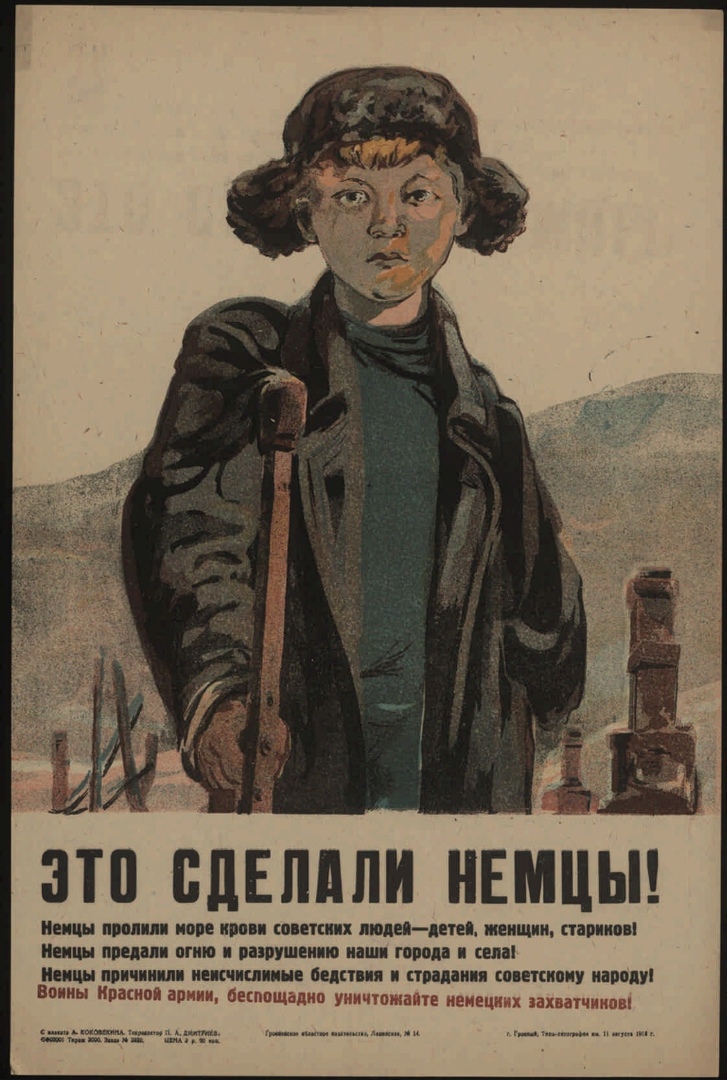 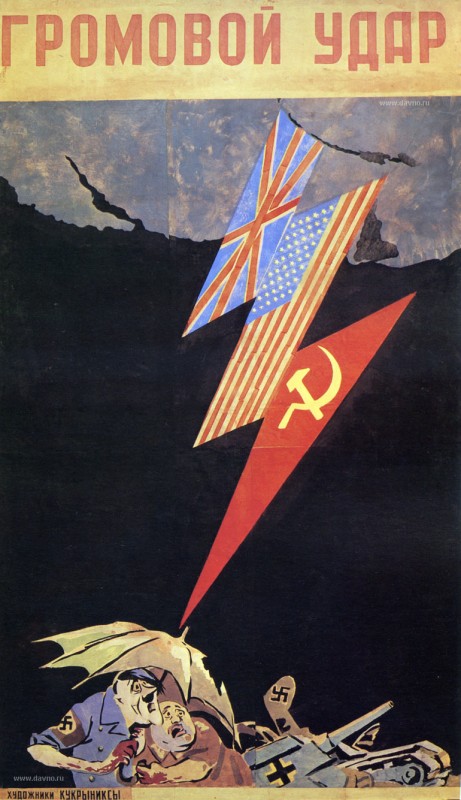 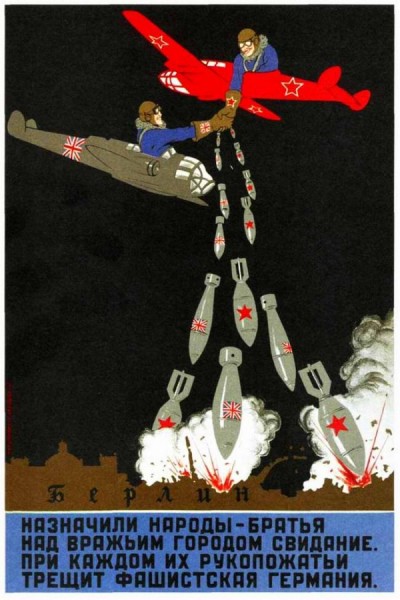 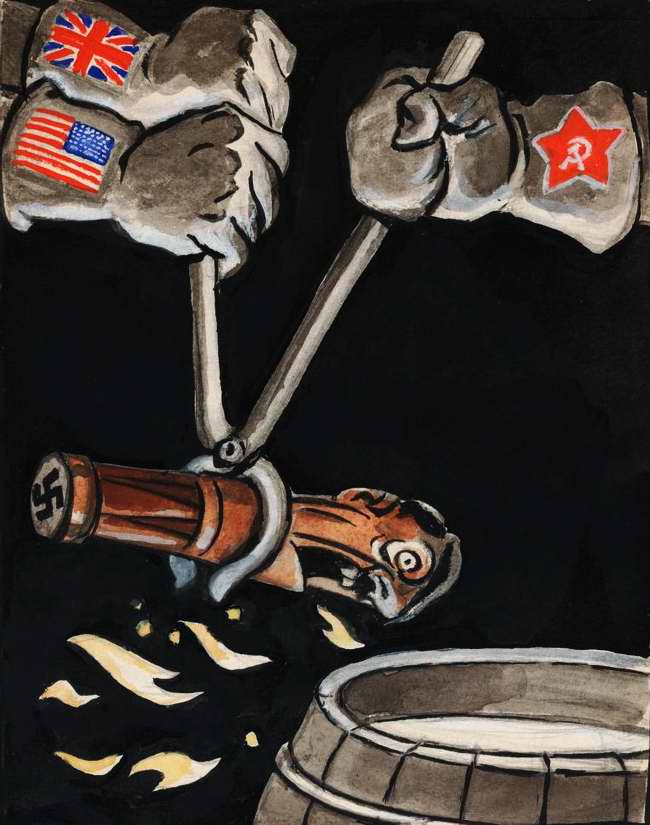 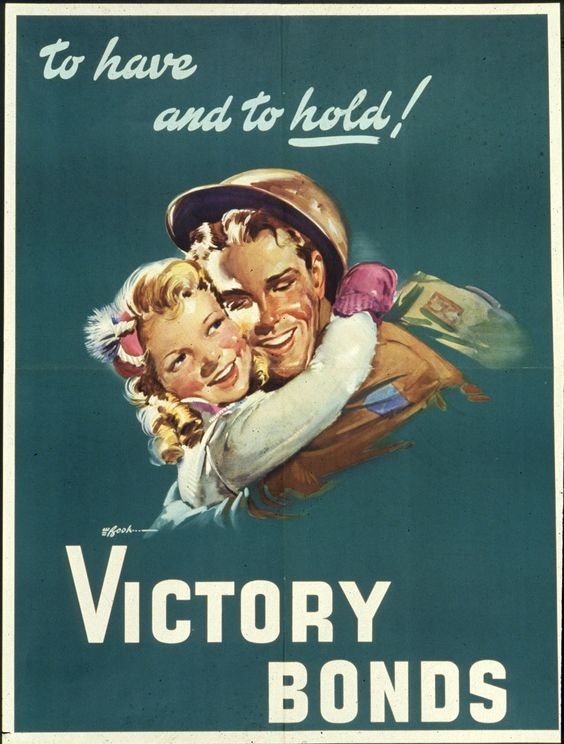 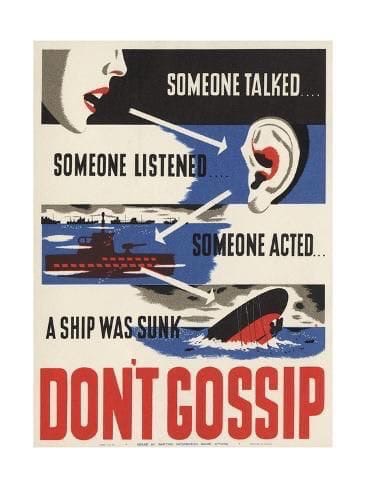 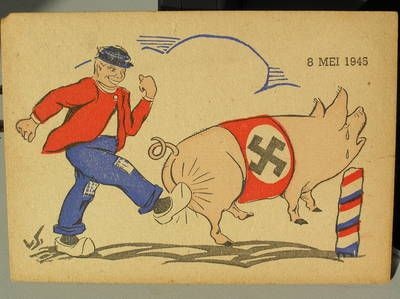 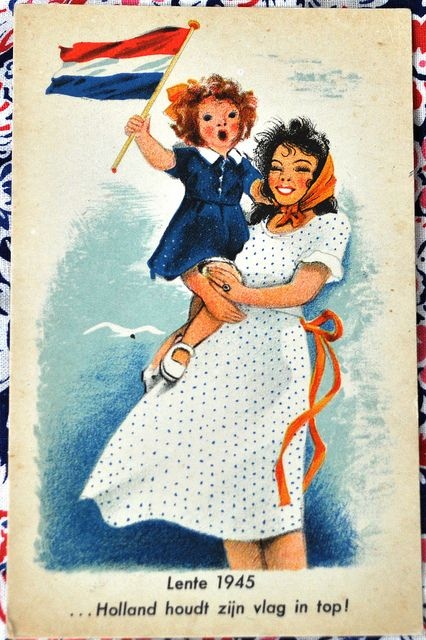 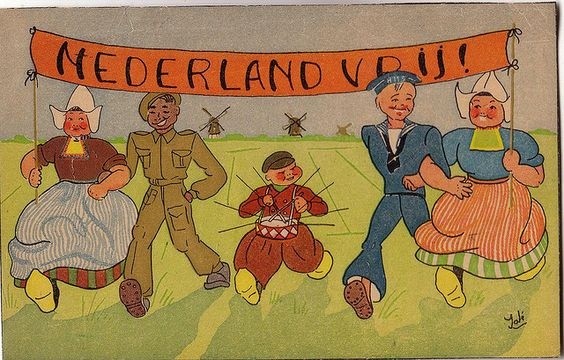 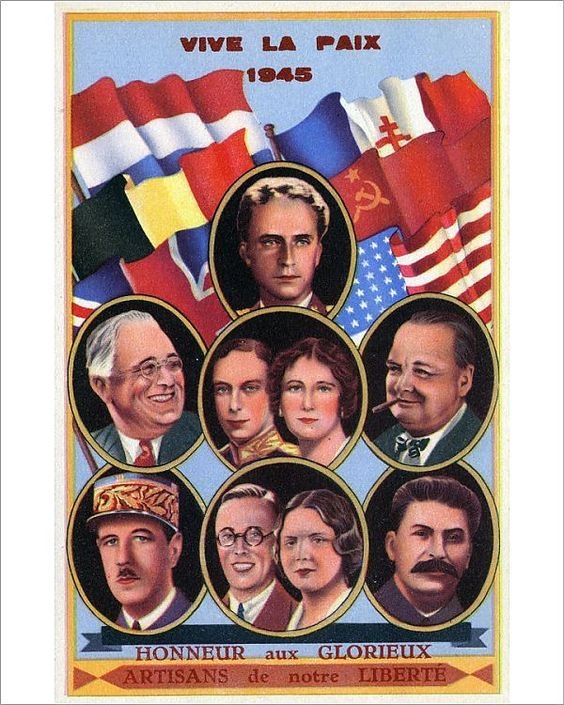 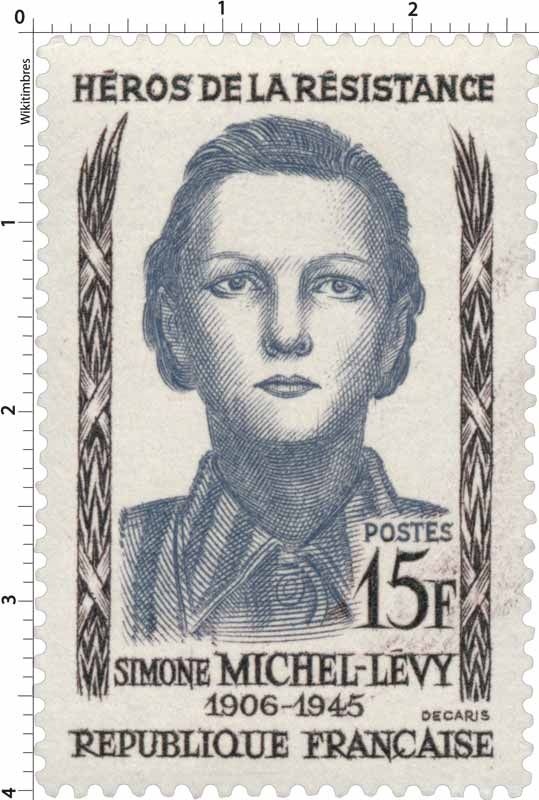 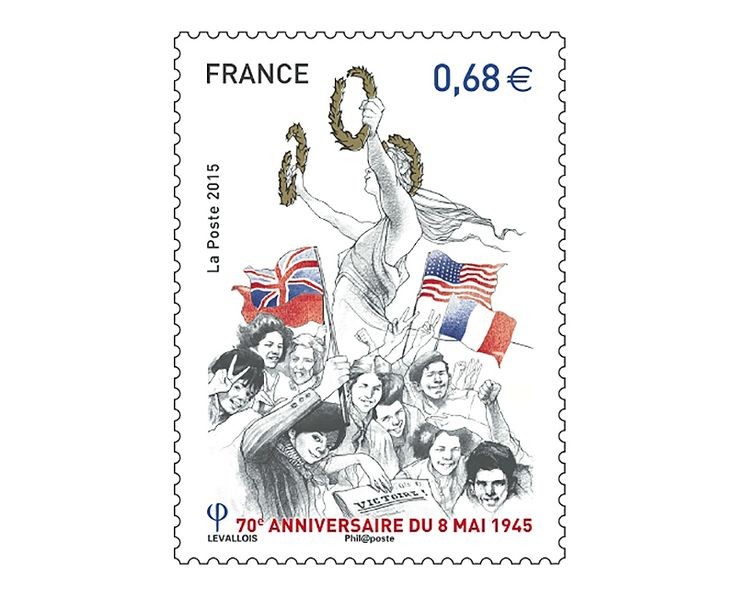 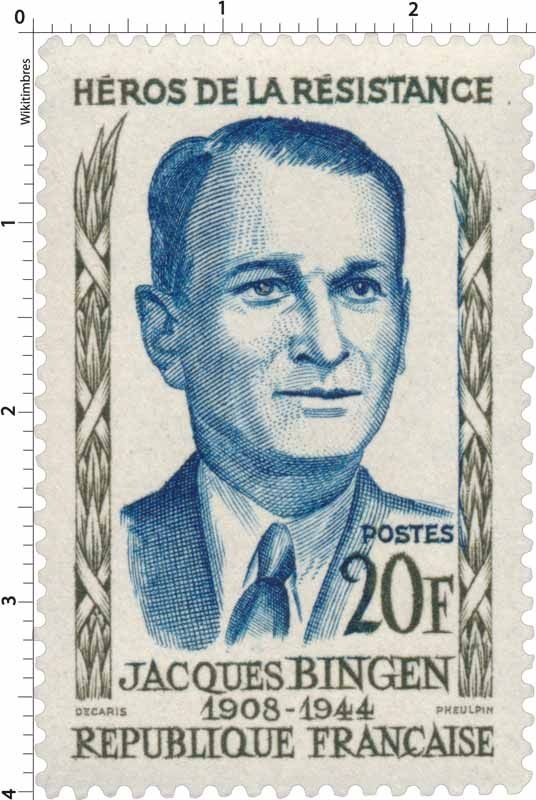 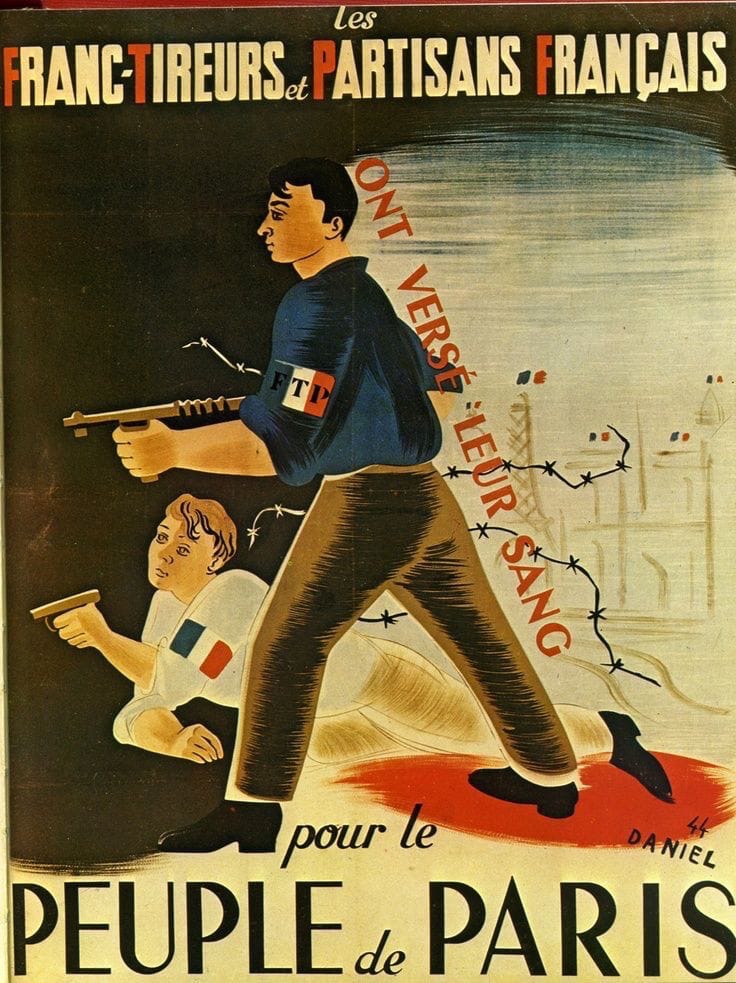 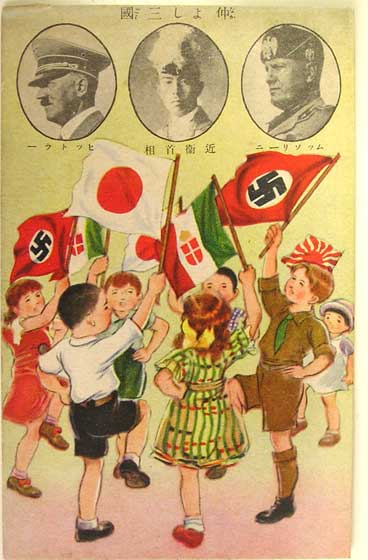 Япония
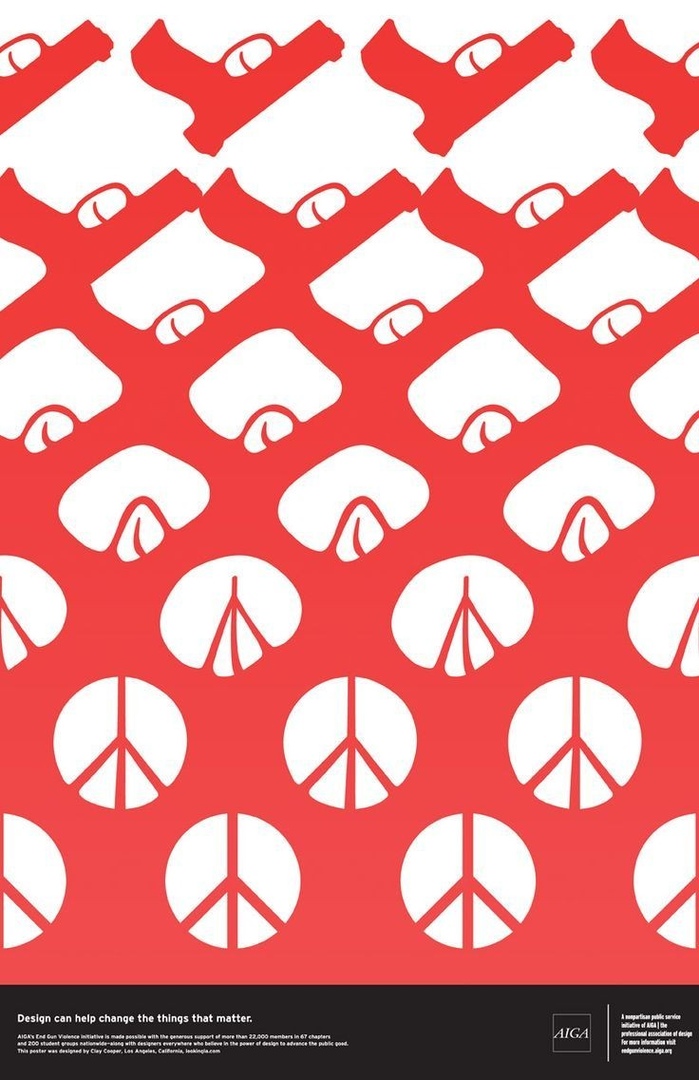 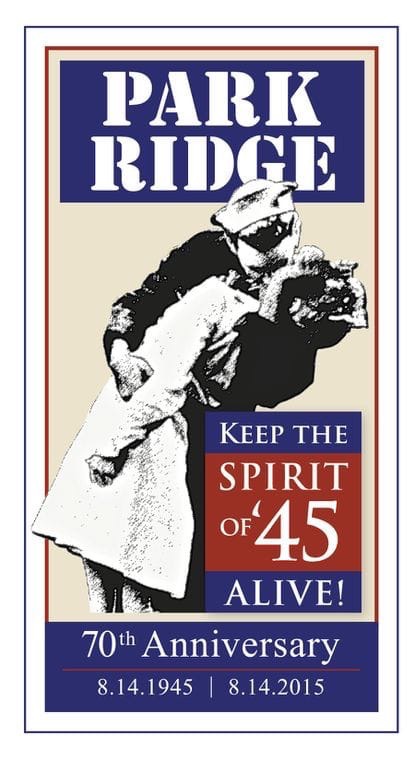 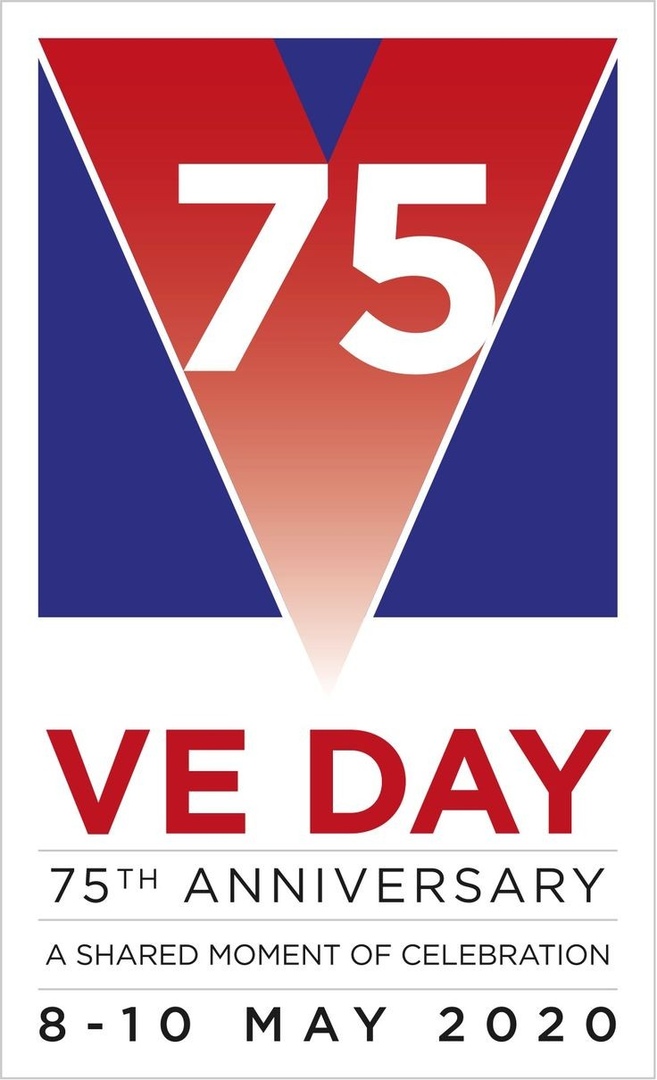 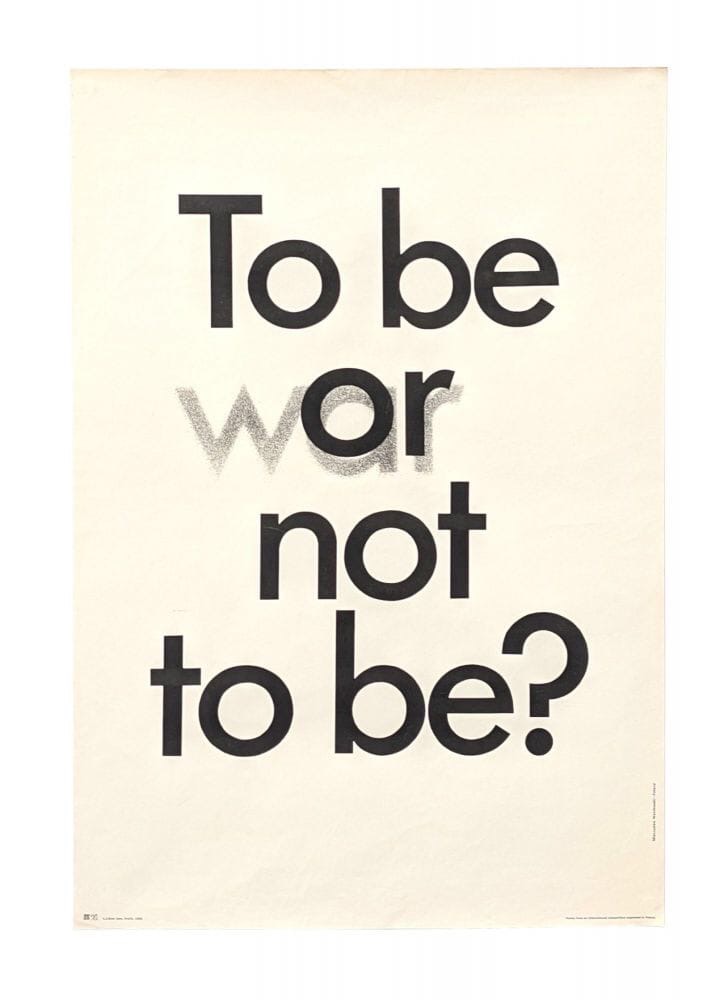